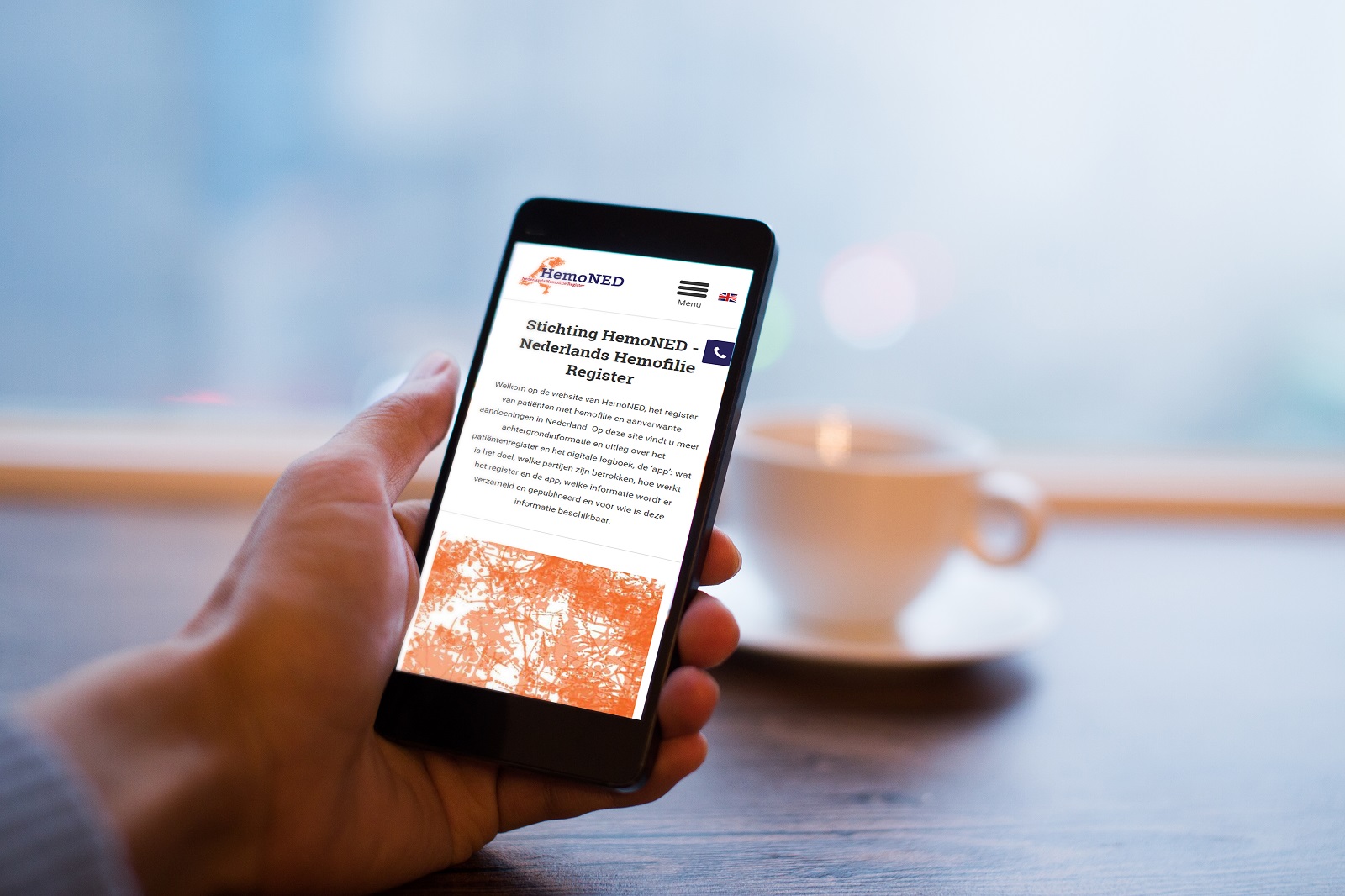 HemoNED register & app
Nederlands Hemofilie Register


Dias gekregen van Geertje Goedhart (projetcoordinator)
Agenda
WAAROM?
WAT?
HOE?
WANNEER?
WIE?
VRAGEN?
2
1. WAAROM?
3
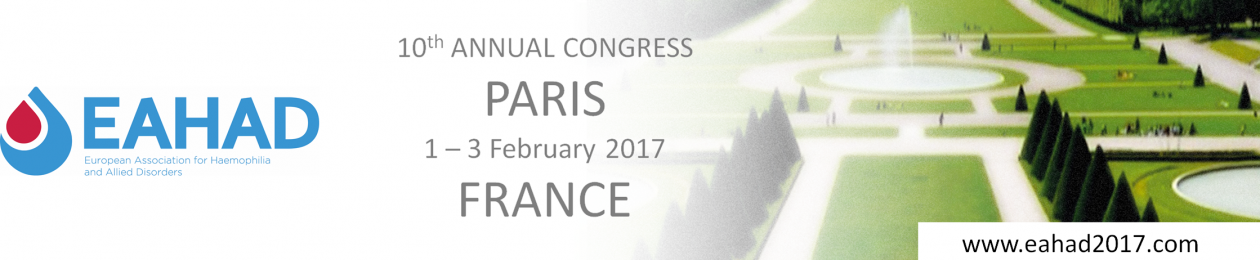 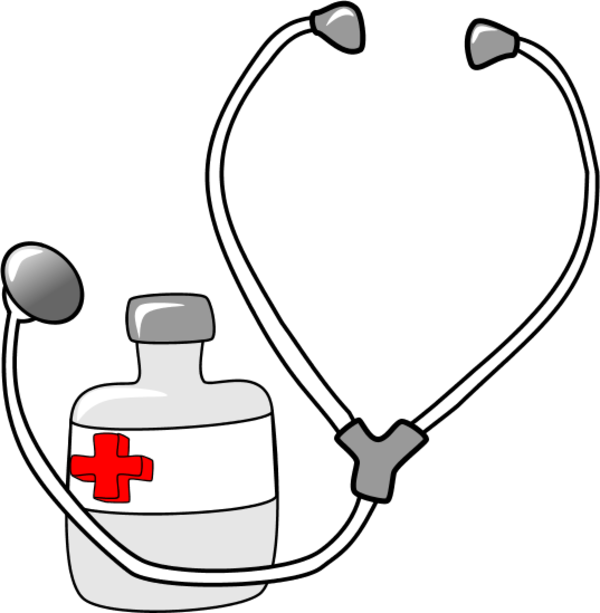 Register is één van de “European principles of haemophilia care”
Effectieve en veilige behandeling
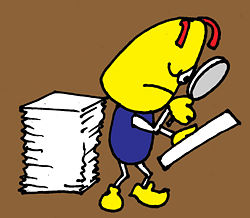 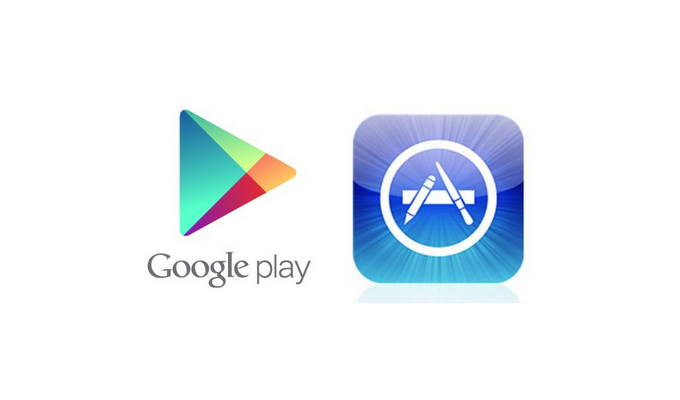 Aantal patiënten in NL
Digitaal en uniform logboek
overzichtelijk voor patiënt en arts
4
2. WAT?
5
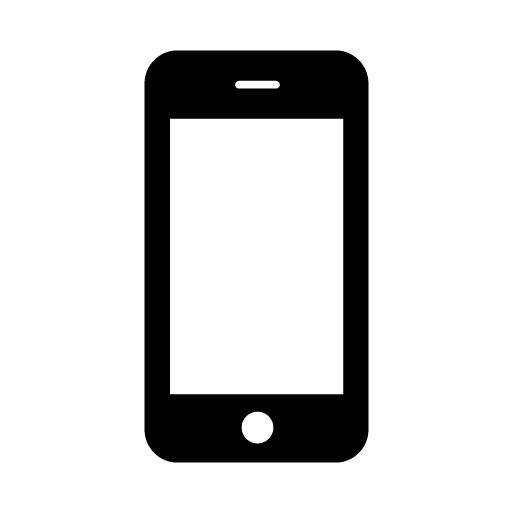 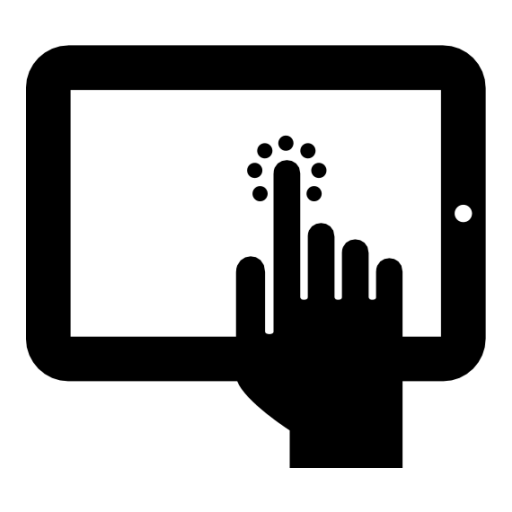 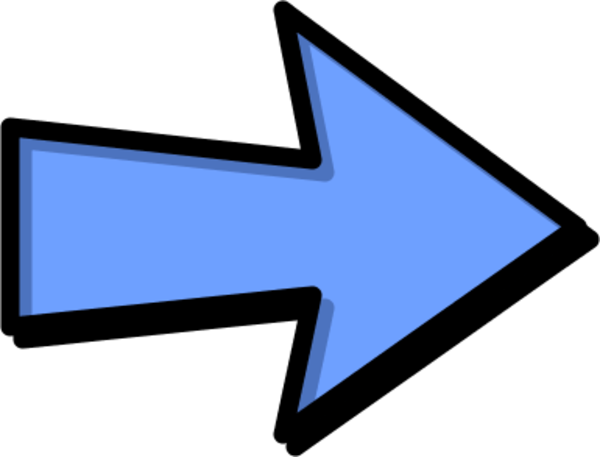 Beveiligde internetverbinding
Landelijk Hemofilie Register
invoer door arts
alle behandelcentra
alle patiënten
Digitaal logboek (app)
invoer door patiënt
inzage patiënt en arts
patiënten met   thuisbehandeling / in regionaal zkhs
6
Persoonsgegevens 
Naam, BSN, geboortedatum
Diagnose
Hemofilie A / B
Ziekte van Von Willebrand
Draagsters
Andere factor deficiënties en bloedplaatjesstoornissen
Behandelplan
Bijwerkingen en complicaties (Prospectief)
Remmers
Infecties
Allergische reacties
Orthopedische ingrepen, etc.
Alleen zichtbaar voor eigen arts!
Gecodeerd
Landelijk Hemofilie Register
7
Toedieningen stollingsfactoren
Datum & tijd
Product
Dosis
Batchnummer (op termijn scannen barcode)
Reden: profylaxe, bloeding, voorzorg, vervolgbehandeling
Reminderfunctie toedieningen
Voorraadbeheer medicatie
Bloedingen
Soort
Locatie
Ernst
Oorzaak 
Opmerkingen
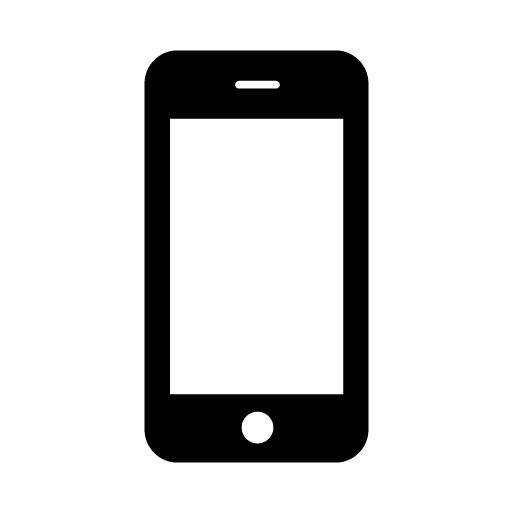 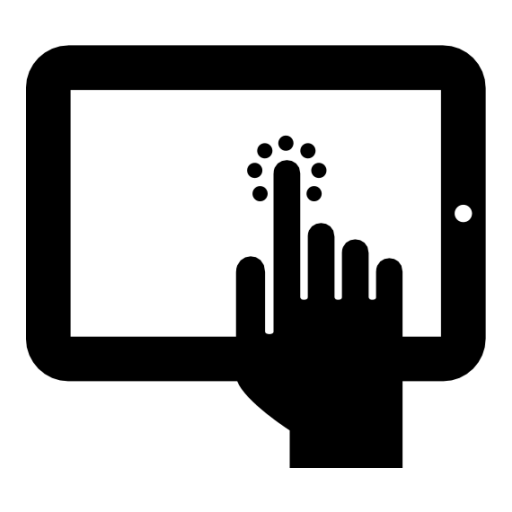 Digitaal logboek (app)
8
Praktisch:
App voor smartphone en/of tablet
Zowel iOS als Android systeem
Ook online web-versie
Meerdere accounts per gezin
Data direct via beveiligde internetverbinding naar register
Snelle invoer van profylaxe
Rapportages:
in app beknopt overzicht
op webpagina uitgebreidere grafieken
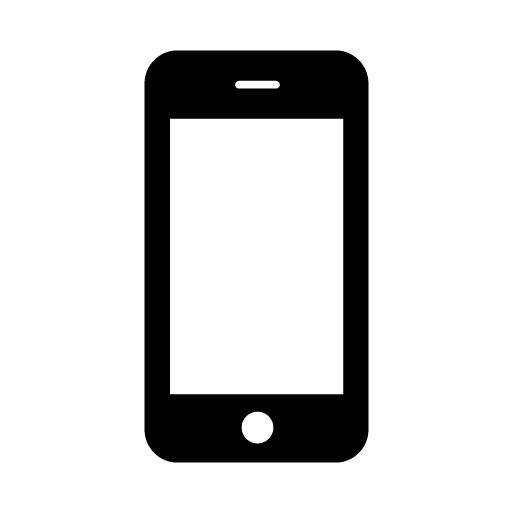 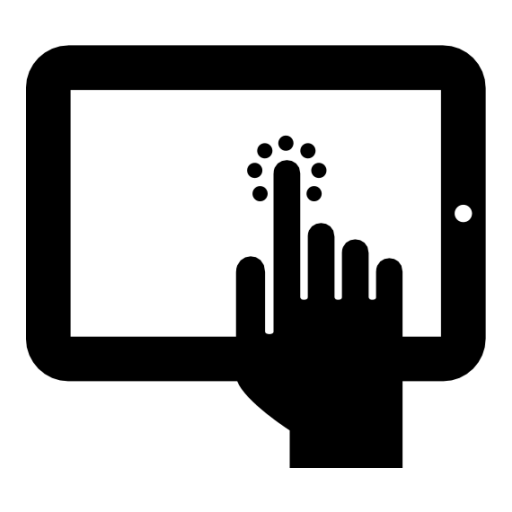 Digitaal logboek (app)
9
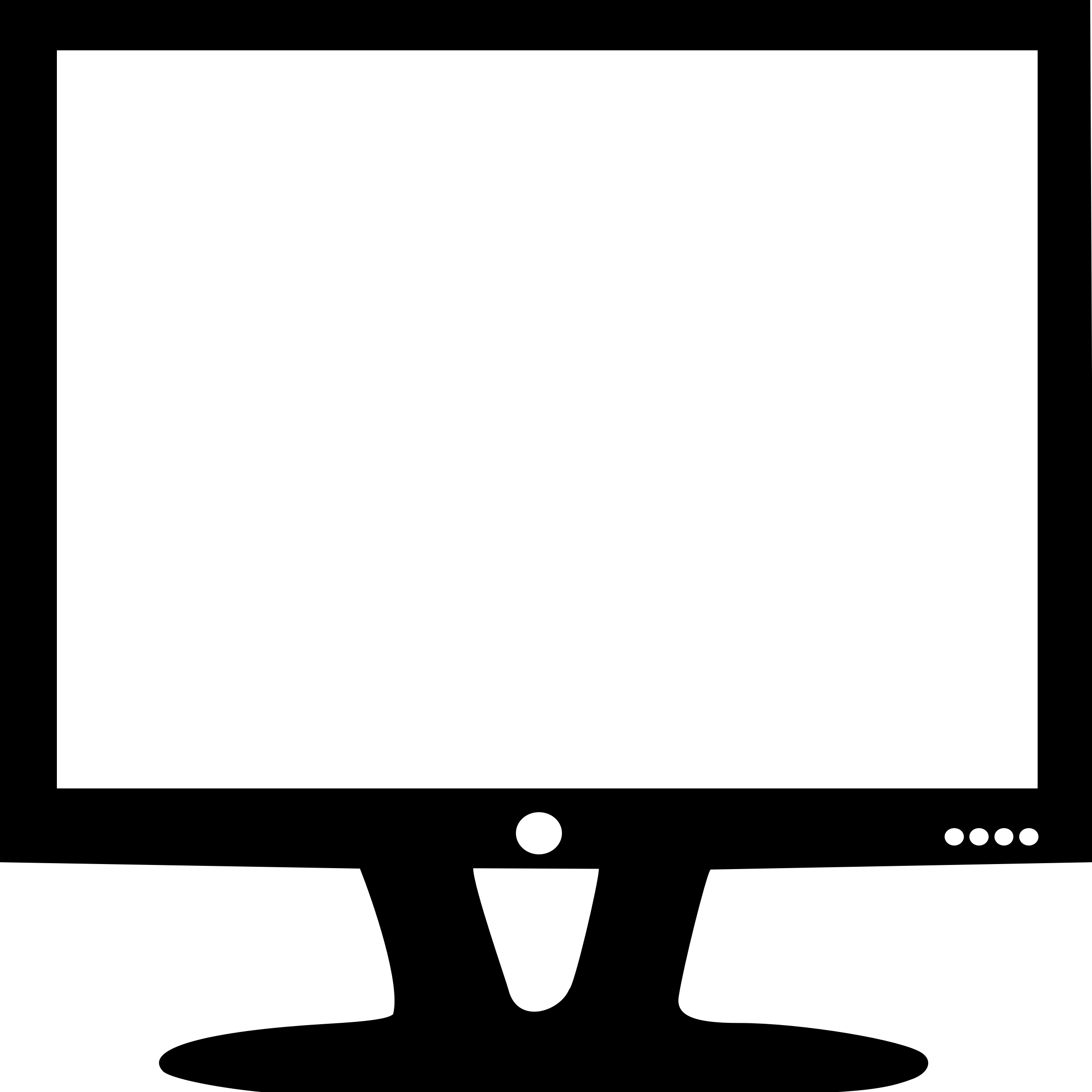 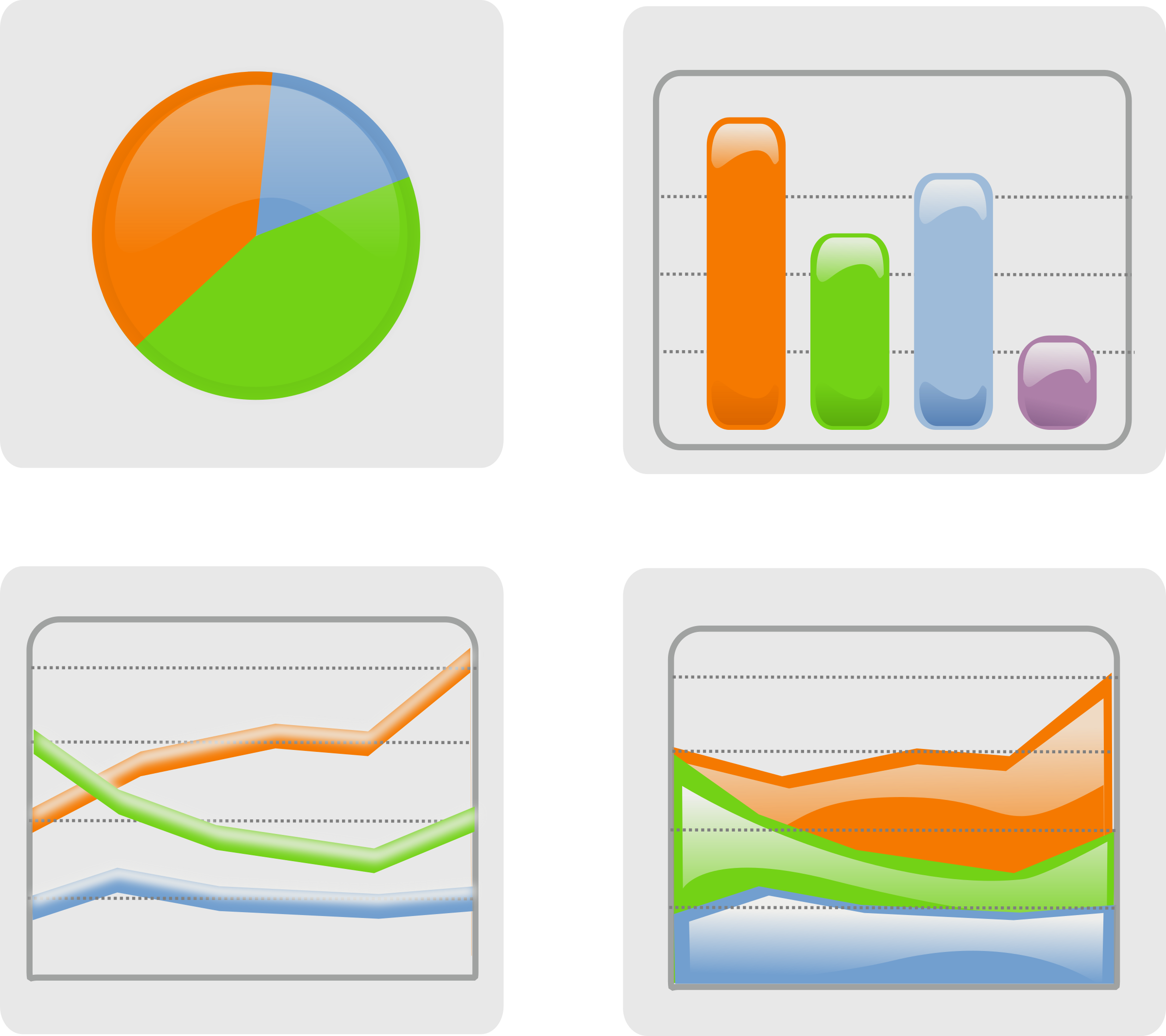 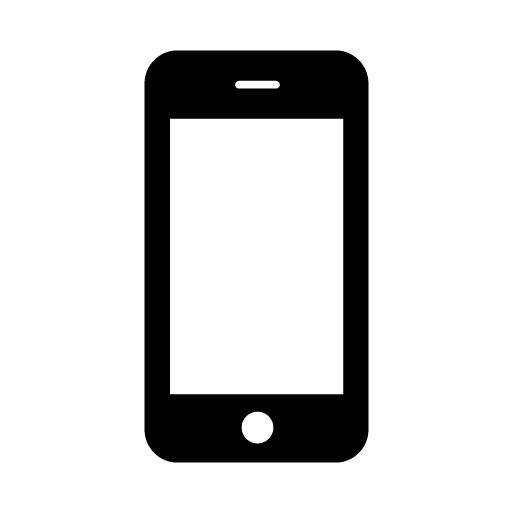 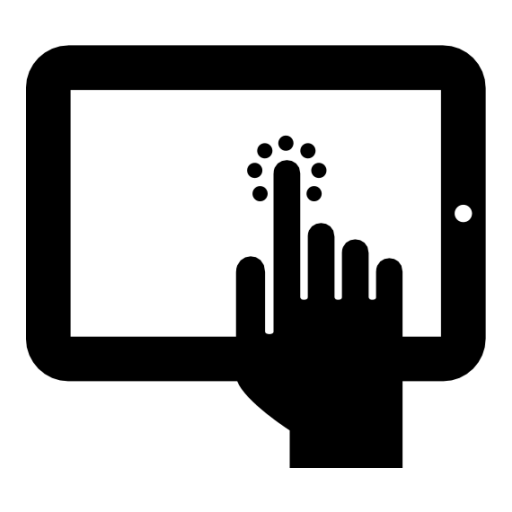 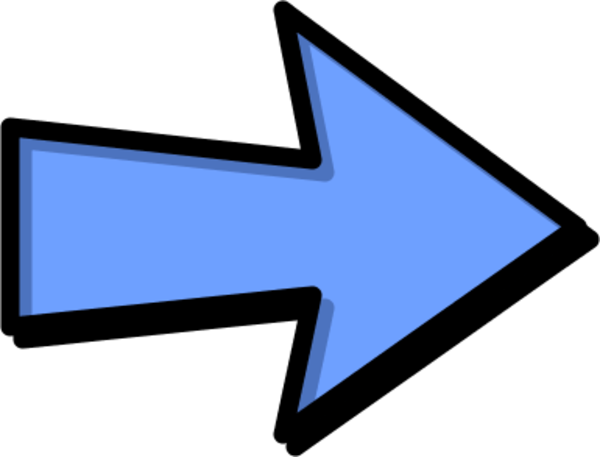 Arts:
kan rapportages eigen patiënten inzien via website
kan rapportages bespreken met patiënt bij consult
Patiënt: 
kan eigen rapportages inzien via website
kan gegevens invoeren op website      (indien geen tablet/smartphone)
10
Anonieme data:
Rapportages
NL
internationaal (o.a. WFH)
Benchmarking
vergelijk behandelcentra NL
vergelijk internationaal
Bijwerkingenregisters
Lareb (NL)
EUHASS (Europa)
Veiligheidsstudies farmacie
Wetenschappelijk onderzoek
Beleid
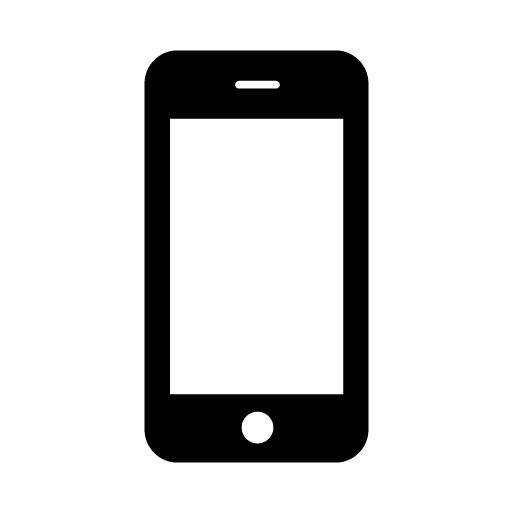 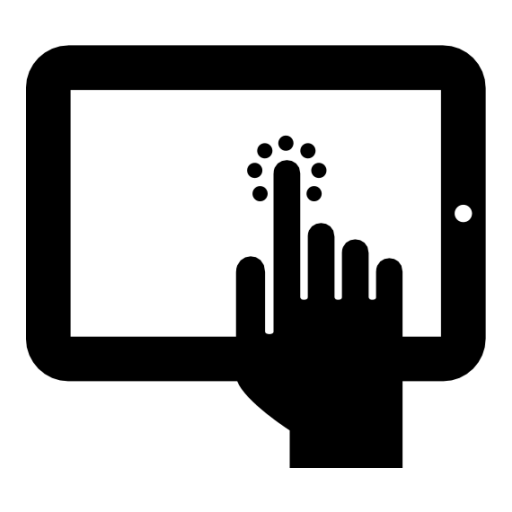 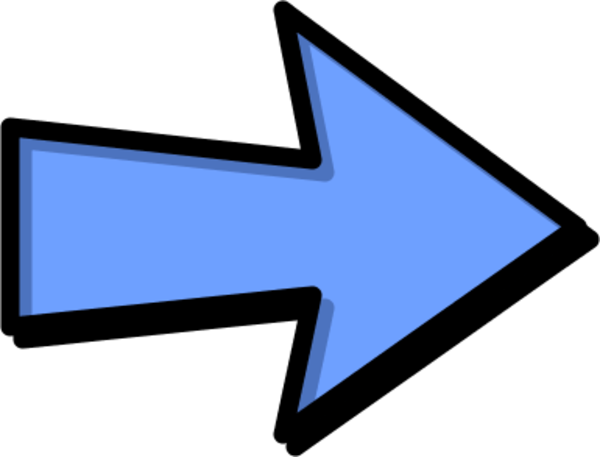 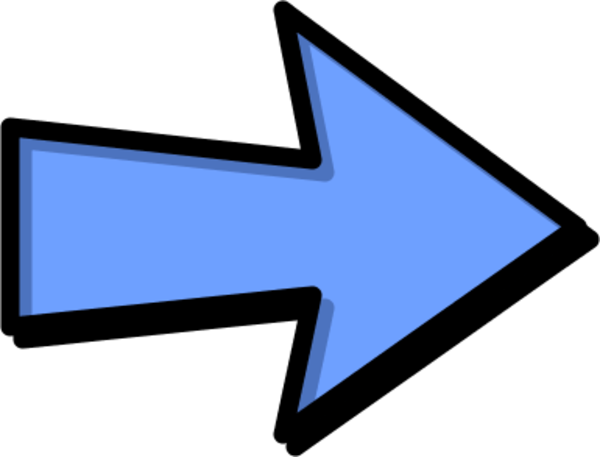 ANONIMISATIE!
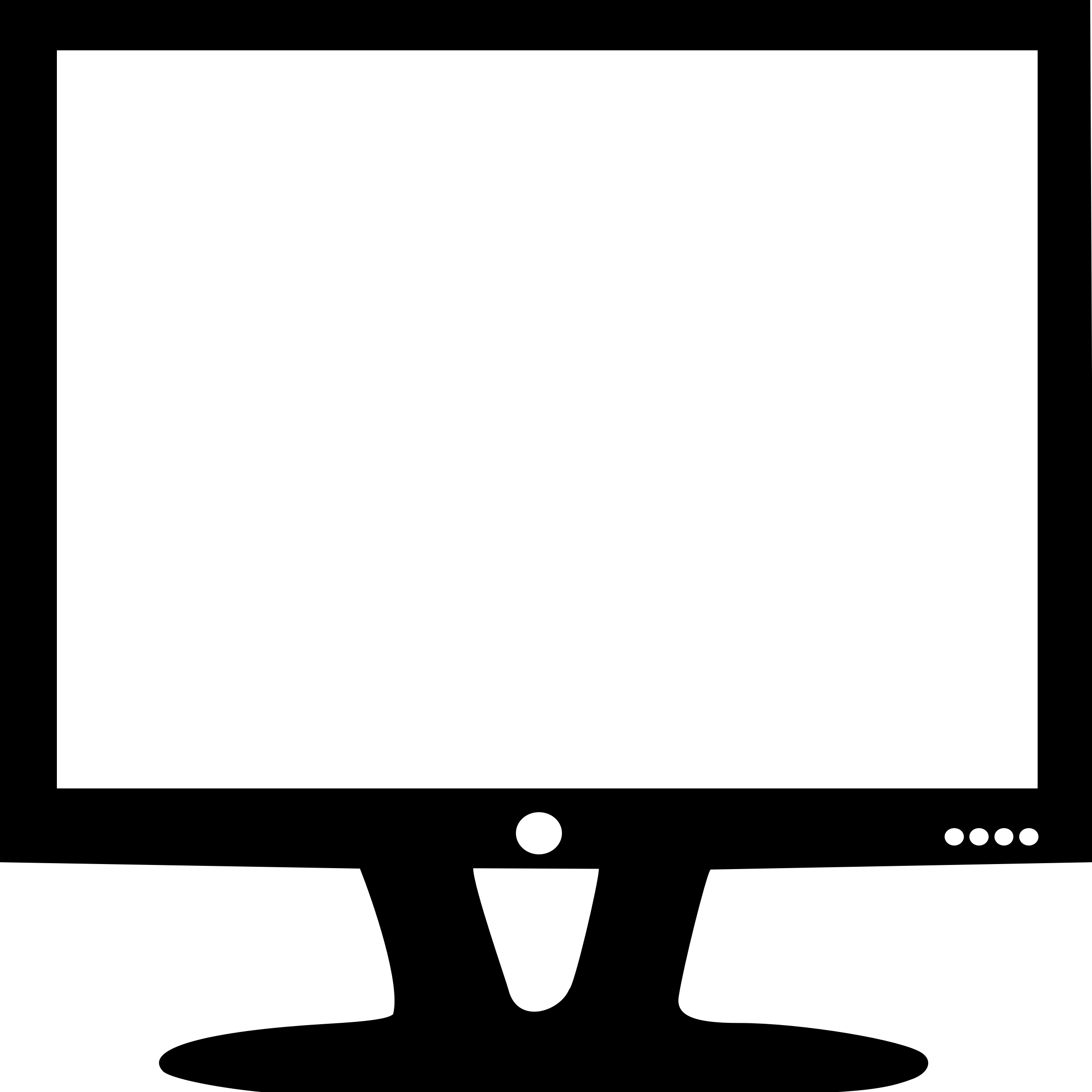 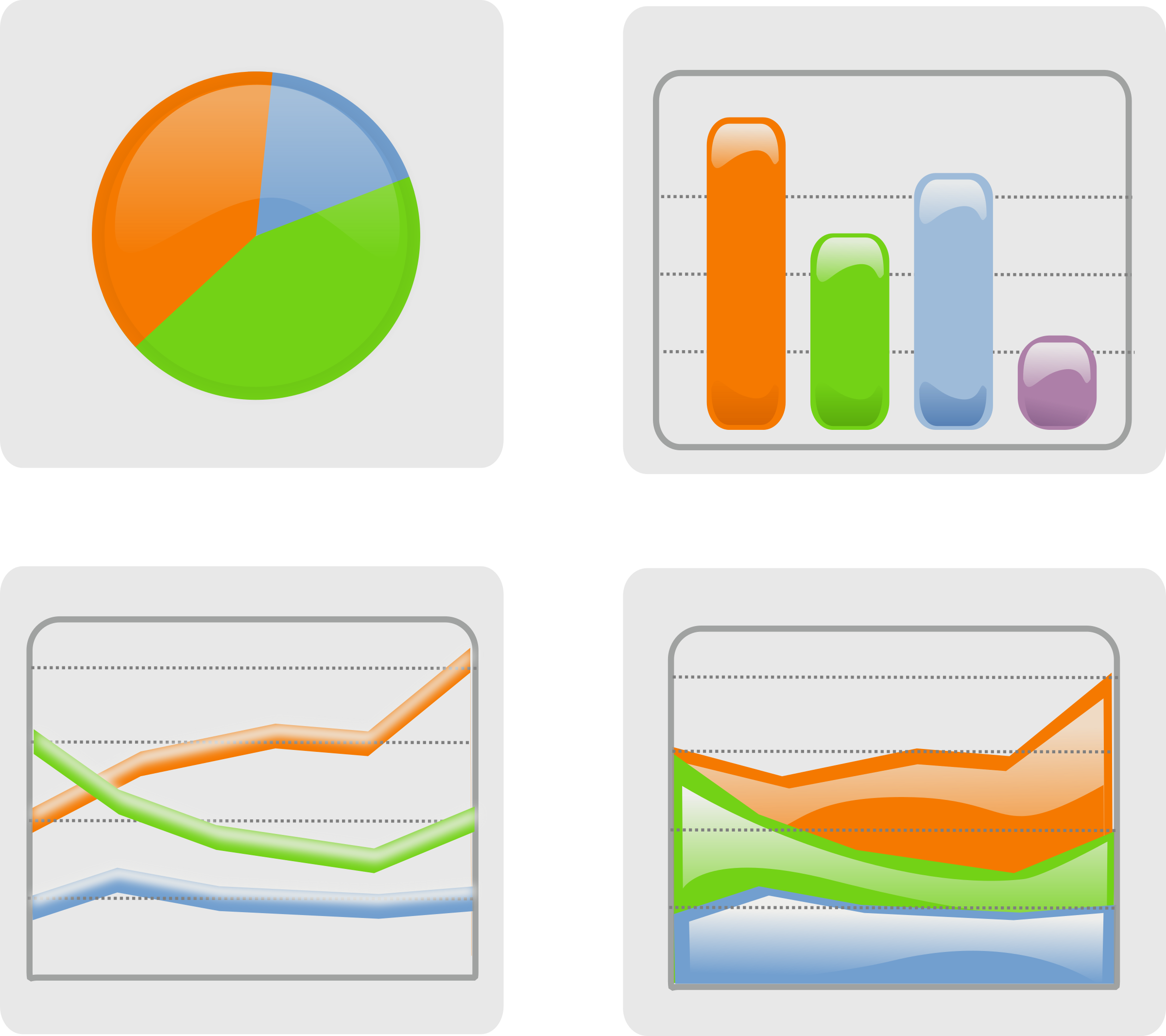 11
3. HOE?
12
13
4. WANNEER?
14
Regelen juiste toestemmingen
Bouwen van App
15
5. WIE?
16
Welke partijen zijn betrokken?
Stichting HemoNED

Taken: Beheer register, financiën, contracten, etc.
Stichtingsbestuur bestaat uit 3 personen:
1 vanuit Nederlandse Vereniging van Hemofilie Patiënten (NVHP)
2 vanuit Nederlandse Vereniging van Hemofilie Behandelaars (NVHB)
Huidig bestuur: 
NVHP: dr. Mariette Driessens
NVHB: dr. Felix van der Meer (LUMC), dr. Kathelijn Fischer (UMCU)
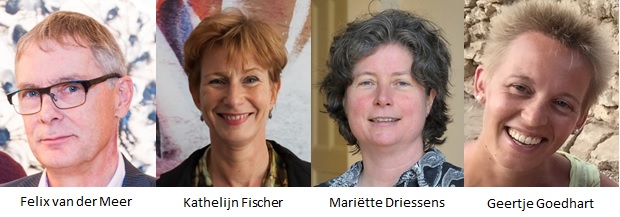 17
Projectbureau

Het projectbureau bestaat uit:
Projectcoördinator: dr. Geertje Goedhart (LUMC)
Datamanager: dr. Karlijn van Beurden (LUMC)
Taken: 
Ondersteuning Stichtingsbestuur en Stuurgroep
Communicatie met alle partijen
Website: www.hemoned.nl
Kwaliteitscheck registerdata
Uitvoeren analyses en opstellen van rapportages
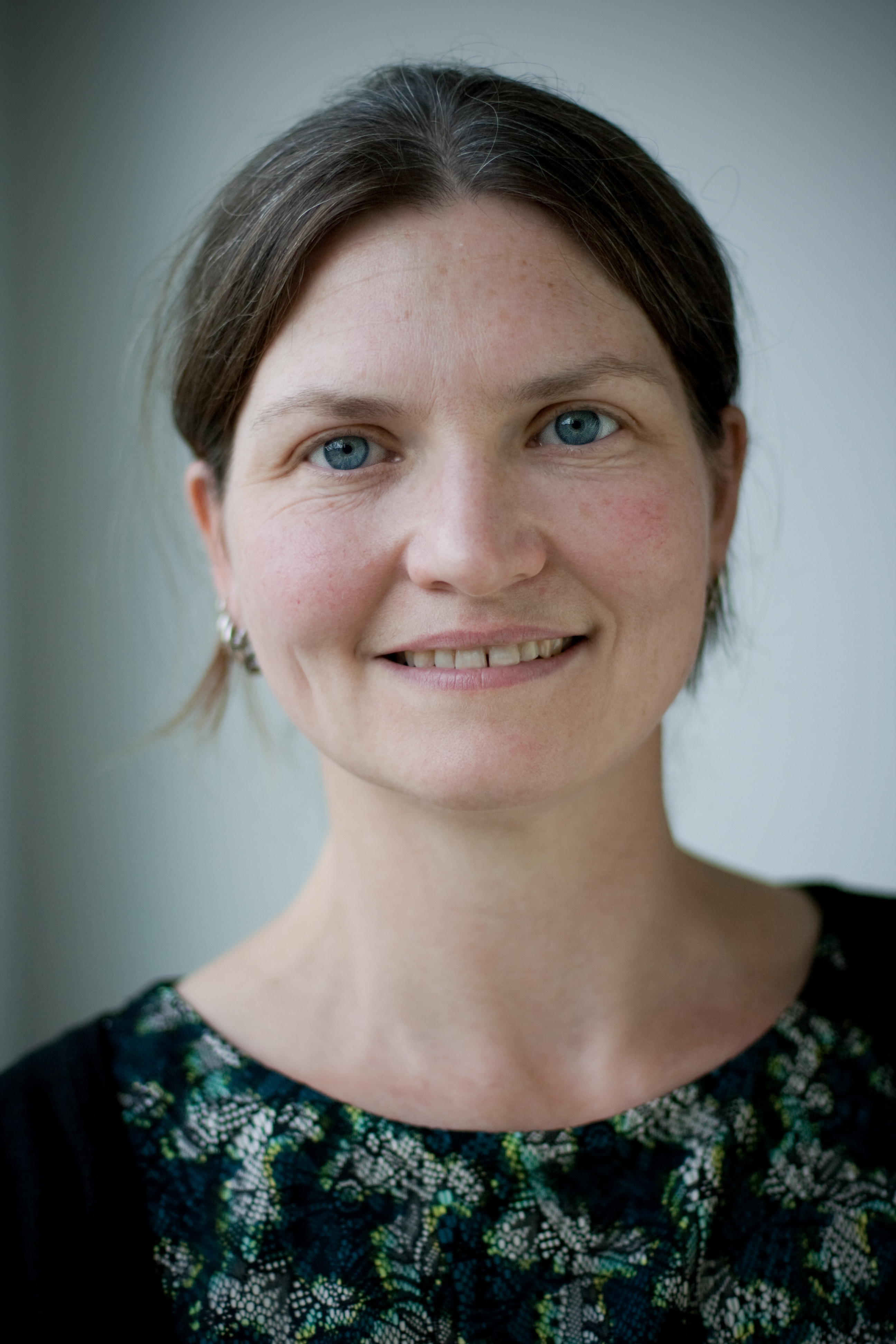 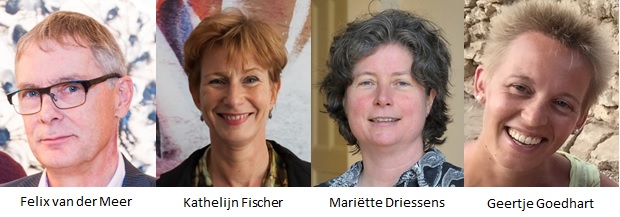 Geertje Goedhart
Karlijn van Beurden
18
Stuurgroep

De Stuurgroep bestaat uit vertegenwoordigers van:
Alle 6 Hemofilie Behandelcentra in Nederland
Patiëntenvereniging (NVHP)
Verpleegkundigen (NVHV)
Taken Stuurgroep:
Bepalen beleid register
Adviseren van Stichtingsbestuur
Beoordelen aanvragen van geanonimiseerde registerdata
Goedkeuren van rapportages
Governance document: afspraken omtrent beleid, beheer en gebruik van data vastgelegd
19
Overheid

2-jarige subsidie van ZonMw (min. van VWS) voor opstart register en app

Farmaceutische industrie

Nodig voor financiële continuïteit
Samenwerking opgezet met 6-8 farmaceuten voor 1-3 jaar
Alleen anonieme data (na akkoord Stuurgroep)
Veiligheidsstudies (nieuwe) medicatie

Onderzoekers

Data beschikbaar voor onderzoek, alleen anonieme data! Stuurgroep beslist over uitgifte data.
Samenwerking met Hemofilie in Nederland (HiN-6) onderzoek en landelijke hemofilie biobank.
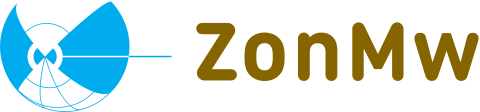 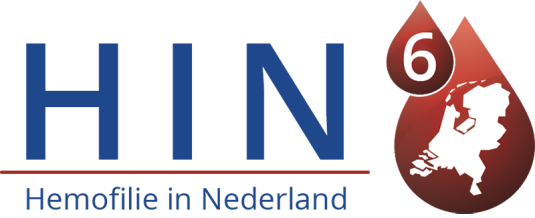 20
Patiënten

Vertegenwoordigd door patiëntenvereniging (NVHP) in bestuur
Meedenken over patiënteninformatie
Meedenken over en testen van de app:
patiëntenpanel (±15 personen) samengesteld: afspiegeling van verschillende leeftijdsgroepen
voorjaar/zomer 2017: focusgroepen met patiëntenpanel: wat is belangrijk in de app?
2018: eindtest
21
6. Vragen?
Contact
Email: info@hemoned.nl
Website: www.hemoned.nl

Stichtingsbestuur
Dr. Felix van der Meer (LUMC)
Dr. Kathelijn Fischer (UMCU)
Dr. Mariette Driessens (NVHP)
Projectcoördinator
Dr. Geertje Goedhart 
Datamanager
Dr. Karlijn van Beurden
22